1
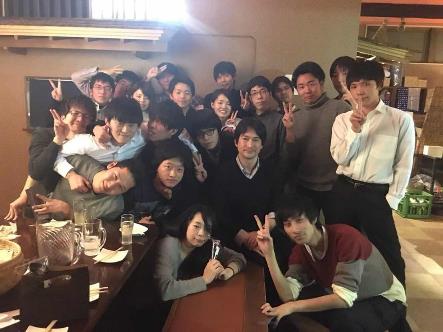 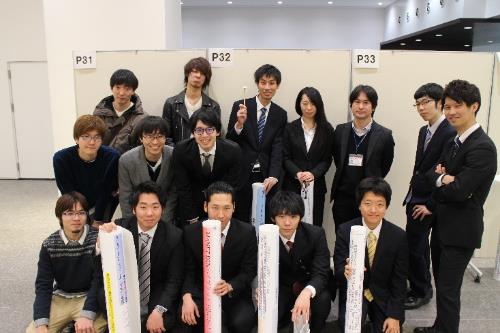 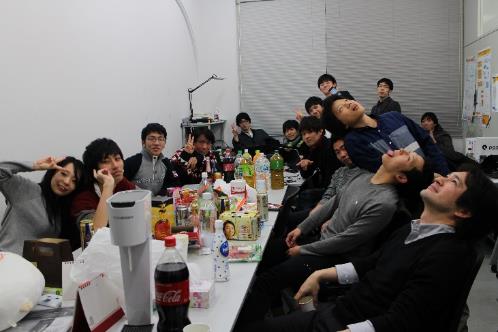 新井研　配属説明
ディペンダブルシステム＆ネットワーク研究室
Dependable Systems & NetworkS Lab.
2階204室（学生部屋)
2
自己紹介
東京（多摩地区）育ちの43歳

都立大→首都大→日大(8年目)

本八幡在住

趣味：料理，飲酒，出張

悩み：高血圧，中性脂肪，心膜嚢胞
3
研究分野:ディペンダブルコンピューティング壊れないネットワーク，コンピュータ
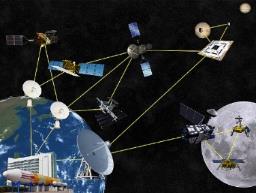 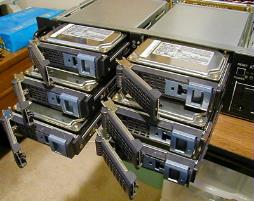 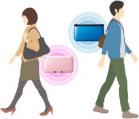 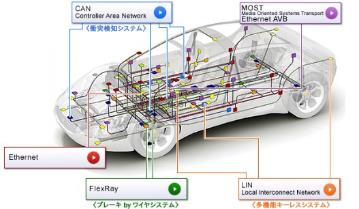 遅延耐性ネットワーク（すれ違い通信）
ハードディスク冗長設計（RAID)
車載ネットワーク
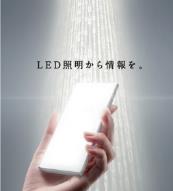 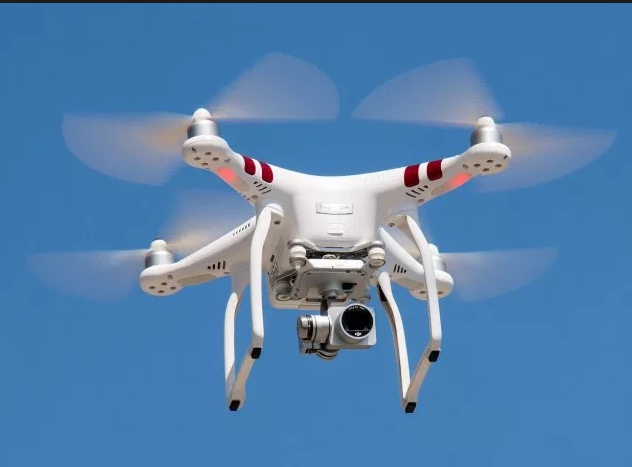 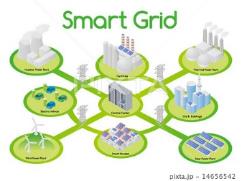 IoT(スマートグリッド，LED通信，センシングドローン)
その他：金融が好き！　→　セキュリティリスクコストモデル
　　　　鉄道が好き！　→　無線運行制御システム
　　　　宇宙が好き！　→　宇宙用コンピュータの故障率評価
研究テーマなんて研究室選びで
大して重要ではない!（ことも多い)
4
研究分野:ディペンダブルコンピューティング壊れないネットワーク，コンピュータ
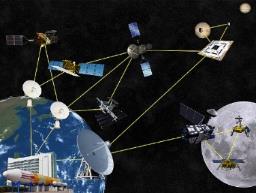 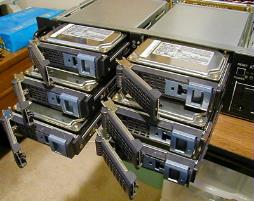 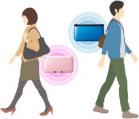 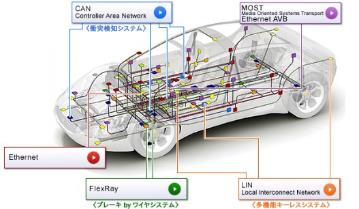 遅延耐性ネットワーク（すれ違い通信）
ハードディスク冗長設計（RAID)
車載ネットワーク
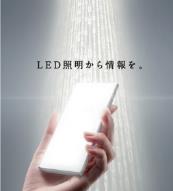 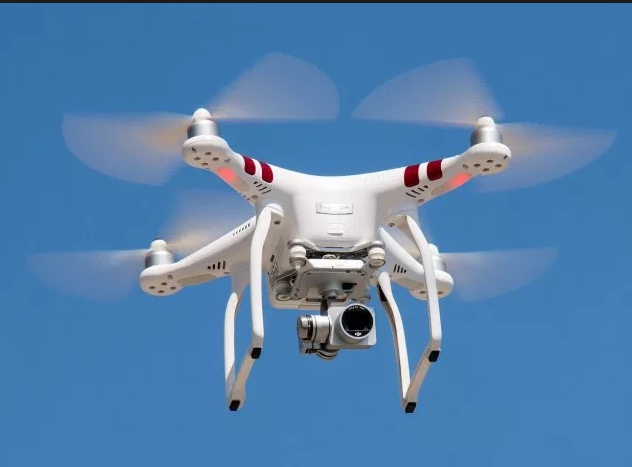 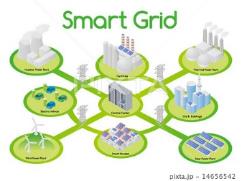 IoT(スマートグリッド，LED通信，センシングドローン)
その他：金融が好き！　→　セキュリティリスクコストモデル
　　　　鉄道が好き！　→　無線運行制御システム
　　　　宇宙が好き！　→　宇宙用コンピュータの故障率評価
5
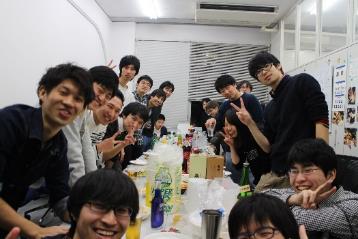 研究室の運営方針：
2番じゃダメなんです
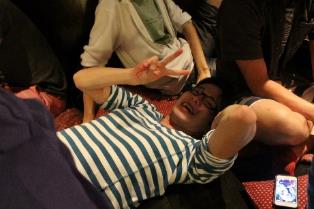 3番目にユルく，
3番目に優秀な研究室

　コスパ（満足度）1番を目指す
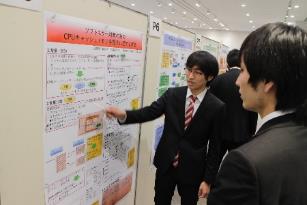 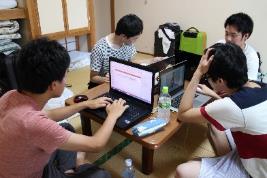 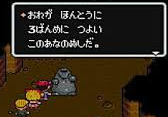 6
研究室ライフ
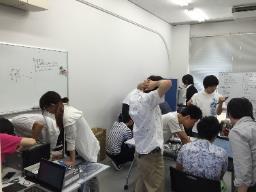 就活・自主勉強に有用なネタが沢山
PC組立実習
パーツ選び，買い物，組立，OSインストールと設定
調査と発表
障害事例，アルゴリズム，新技術
英語課題（技術雑誌記事翻訳．喋れなくて良い）
優秀な先輩の指導とノート
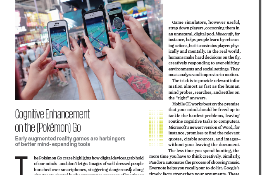 社会人基礎力
研究室で伸ばしたいスキル
　① 調べる 　② 人に頼る・頼られる　③ 成果の良し悪しを評価する　④ 人に伝える
7
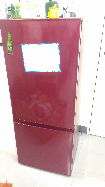 充実の設備→ 入り浸れる研究室（コロナが終わったら)
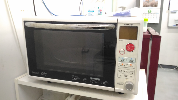 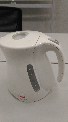 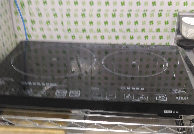 冷蔵庫，電子レンジ，電気ケトル
2口IHクッキングヒーター
たこ焼きも焼けるホットプレート
2枚
全自動エスプレッソメーカー
豆はスタバのハウスブレンド
アイスクリームメーカー，炭酸水メーカー，ミキサー，パスタメーカー,電気圧力鍋(New!)
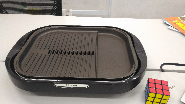 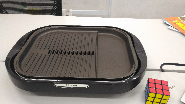 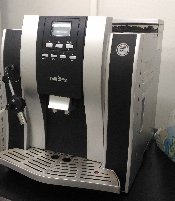 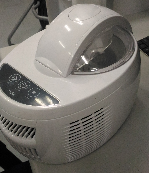 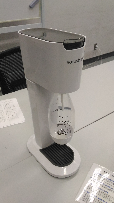 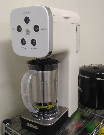 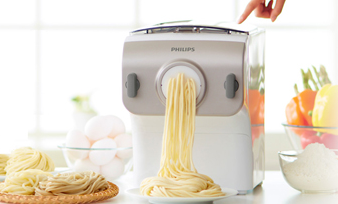 8
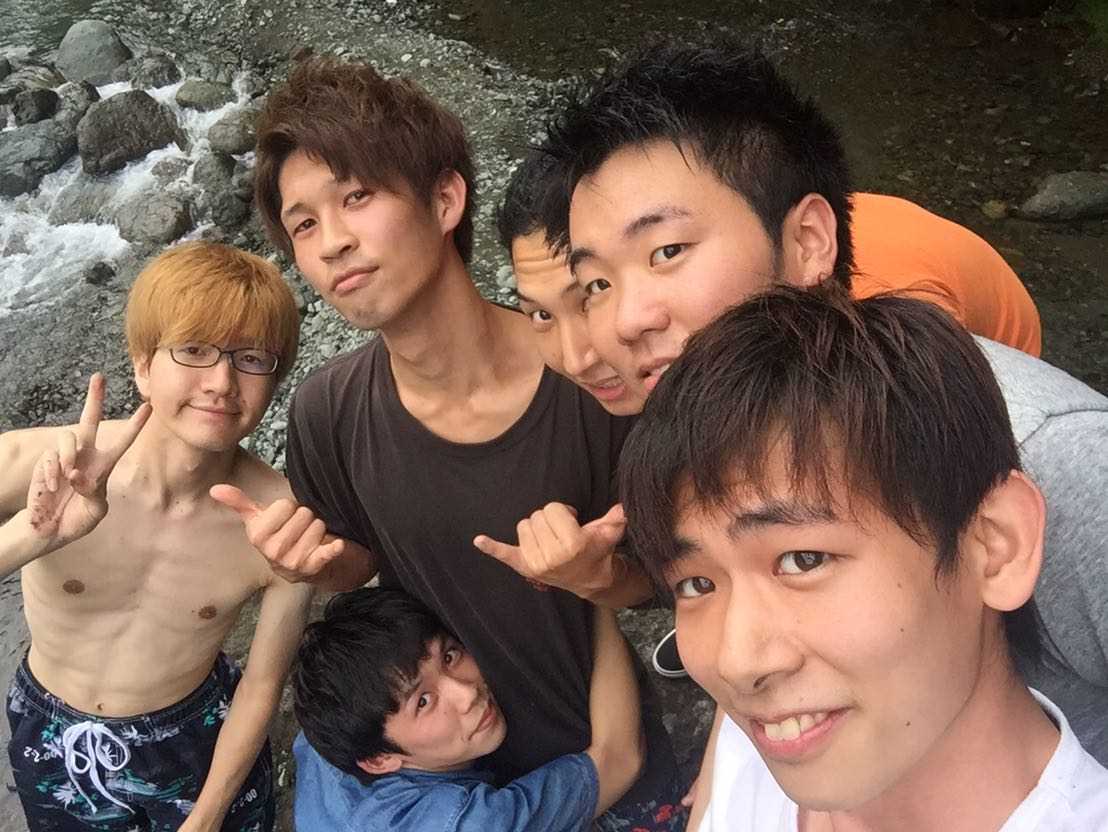 こんな学生に来てほしい
研究室の雰囲気（先輩）と馴染める人
部屋でたこ焼きパーティを仕切る/参加できる人




先輩に色々聞いて下さい．
zoomでの意見交換会を開催予定
先輩の意見を参考に受け入れを考慮します．
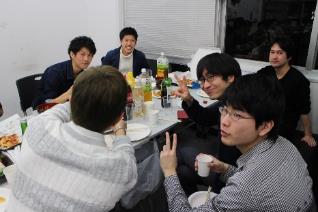 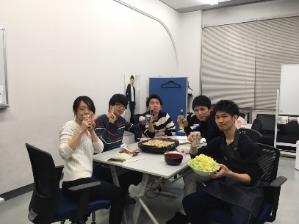 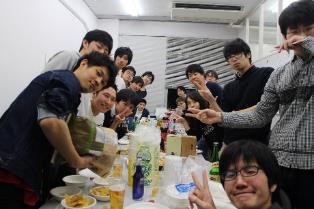